LES THEMATIQUES ET EXERCICES
Il est primordial pour l’éducateur de proposer dans le contenu de ses séances des  situations  qui  permettront  au patient de  développer  sa  coordination générale,  son  analyse  et  son  traitement  des  trajectoires  et  ce,  au  maximum  sous  la forme ludique.

Ainsi,  tous  les  exercices  proposés  sont  rattachés  à  un thème de développement associé au besoin du patient.

Les 3 thèmes principaux mis en avant dans le Manuel sont :
La Motricité
Les Trajectoires
Les Jeux et Sports Associés

Pour  chacun  de  ces  thèmes,  seront  déclinés  des  objectifs  de  développement  et  des exercices multiples et variés.

L’éducateur devra sans cesse alimenter les différentes thématiques en proposant des
exercices et des évolutions d’exercices nouveaux.
1
A.	LA MOTRICITE
La motricité se définit par le mouvement sous toutes ses formes.

Elle  est  garante  d’une  bonne  coordination  et  de  bonnes  dissociations  segmentaires.

Associé   à   la   construction   d’une   technique   gestuelle   propre   au   Squash,   le développement  moteur  a  pour  objectif  d’apporter  au patient les  bases  minimum  lui permettant de pratiquer l’activité tout en s’amusant.

Cette  motricité  devra  être  riche  et  variée  pour  que  le patient  soit  capable,  plus  tard, d’adapter ses actions et ses mouvements quelques soit la situation de jeu.

La motricité sera privilégiée sous la forme de jeu, en variant le plus
possible les situations.

Dans ce manuel nous avons classé ce travail en 3 axes indissociables :
Déplacements
Equilibre
Déplacements et Equilibre
2
Déplacements
La Navette
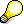 Action
Les patients partent de la vitre arrière et doivent apporter une coupelle près du mur frontal. A leur retour, ils prennent une balle en mousse et repartent pour la déposer sur la coupelle. Le gagnant est celui qui est revenu le premier vers la vitre arrière.

Evolutions
Selon les aptitudes du patient, augmenter le nombre d’aller-retour.
Sous forme de course duels ou relais.

Objectif pédagogique
Travailler la vitesse de déplacement avec une tâche à remplir en fin de course.

Matériel
Coupelles, balles en mousse.
3
Déplacements
Le Serpent
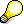 Action
Il s’agit d’un slalom en ligne entre les cônes.

Evolutions
Varier l’espacement entre les plots en fonction des aptitudes.
Combiné avec un travail des membres supérieurs (crêpier, balance,…).
Sous forme de course duels ou relais.

Objectif pédagogique
Acquisition de toutes les variétés de course.

Matériel
Cônes.
4
Déplacements
Le Passage Piéton
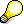 Action
Disposez des lignes sur le sol, espacées d’une trentaine de centimètres. Les patients doivent poser un seul pied au sol entre chaque ligne et aller le plus vite possible.

Evolutions
Varier l’espacement entre les lignes.
Sous forme de course duels ou relais.

Objectif pédagogique
Développement de la vitesse et de la coordination.

Matériel
Lignes de délimitation ou échelle de rythme.
5
Déplacements
Le Pas de Géant
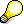 Action
Les patients doivent  se déplacer de fente  en fente en posant le pied avant derrière  une ligne de délimitation. Possibilités de duels ou de relais.

Evolutions
Combiné avec l’exercice du « Chapeau Chinois ».
Combiné avec un travail des membres supérieurs (crêpier, balance,…).
Sous forme de course duels ou relais.
Objectif pédagogique
Renforcement musculaire.
Travail des amplitudes articulaires.

Matériel
Lignes de délimitation ou échelle de rythme.
6
Déplacements	Le Labyrinthe
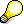 Action
Le patient  doit  se  déplacer  en  pas  chassés  devant  une  ligne  de  délimitation  puis  passer  à  la ligne  suivante.  Les  lignes  peuvent  être  alignées  ou  en  décalage.  Les  lignes  doivent  être disposées de manière à créer «un mur» de plus de 50 cm.

Evolutions
Possibilité d’ajouter une cible à viser en fin de course.
Combiné avec un travail des membres supérieurs (crêpier, balance,…).
Sous forme de course duels ou relais.

Objectif pédagogique
La variation des déplacements pour que le patient ne soit pas limité et restrictif dans ses courses de futur joueur.

Matériel
Lignes de délimitation ou piquets.
7
Déplacements
Le Pas de Dégagement
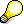 Action
Disposer plusieurs cerceaux, les uns derrières les autres, sur le sol. Les patients doivent se déplacer en pas chassés de part et d’autre du cerceau avant de passer au suivant.

Evolutions
Combiné avec un travail des membres supérieurs (crêpier, balance,…).
Sous forme de course duels ou relais.

Objectif pédagogique
Donner au patient le réflexe de se placer de côté.

Matériel
Cerceaux.
8
Déplacements
La Boule de Feu
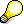 Action
L’éducateur se place dos au mur frontal et le patient juste devant lui. Le premier lance le ballon  tandis  que  le  deuxième  doit  reculer  jusqu’à  la  vitre  sans  que  le  ballon  ne  le rattrape. Si celui-ci le touche, il a perdu. La difficulté de l’exercice réside en la vitesse de la balle.

Evolution
Varier la vitesse de l’envoi.
Objectif pédagogique
Travail de replacement en marche arrière et d’évaluation d’une vitesse.

Matériel
Boule de gainage.
9
Déplacements
La Locomotive
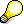 Action
Les patients doivent se déplacer sur deux lignes sans les  toucher.

Evolution
Sous forme de course duels ou relais

Objectif pédagogique
Renforcement de la latéralité et du travail en extension.

Matériel
Lignes de délimitation ou échelle de rythme
10
Déplacements
Le Dribbleur
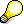 Action
Le patient doit suivre un parcours, raquette en main, en poussant une balle au sol.

Evolutions
Varier la position de la raquette : en coup droit (paume vers le mur frontal) ou en revers (dos de la main vers le mur frontal) ou encore en combinant les deux.
Avec une cible à atteindre au sol ou sur le mur.
Sous forme de courses duels ou relais.

Objectif pédagogique
Prédominance latérale et adresse.

Matériel
Raquettes, balles en mousse, cibles.
11
Equilibre	La Gargouille
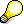 Action
Les patients se déplacent en aller-retour dans le sens de la longueur du court, à un rythme pas trop  rapide.  L’éducateur  doit  frapper  dans  les mains  et  les  patients  doivent  s’immobiliser immédiatement.   Le   dernier   à   se   stabiliser   est   éliminé.   Le   vainqueur   est   le   roi   des Gargouilles.

Evolutions
Avec une coupelle sur la tête pour accentuer la recherche d’équilibre.
Avec obligation d’être en position de fente avant.

Objectif pédagogique
C’est  la  future  stabilité  pendant  la  frappe  de  balle  qui  est  travaillée  avec  cet  exercice. L’éducateur peut aider le patient à trouver son équilibre en l’orientant vers une position de fente.

Matériel
Coupelles.
12
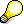 Equilibre	1, 2, 3 Squash
Action
L’éducateur est positionné au niveau du mur frontal, dos aux patients qui se sont eux collés à la vitre arrière. Il compte à haute voix en annonçant : “1, 2, 3 Squash” pendant que les patients se  déplacent  rapidement  vers  le  mur  frontal.  Dès  qu’il  a  annoncé  le  mot  “Squash”,  il  se retourne  et  les  patients  doivent  s’immobiliser  immédiatement.  Le patient  qui  bouge  encore lorsque l’éducateur se retourne, revient au départ (vitre arrière). Celui qui arrive en premier au mur frontal a gagné et prend la place de l’éducateur.

Evolutions
Avec une coupelle sur la tête pour accentuer la recherche d’équilibre.
Avec obligation d’être en position de fente avant.

Objectif pédagogique
C’est  la  future  stabilité  pendant  la  frappe de  balle  qui  est  travaillée  avec  cet  exercice. 
L’éducateur  peut  aider  le patient  à  trouver  son  équilibre  en  l’orientant  vers  une  position  de fente.

Matériel
Coupelles.
13
Equilibre
Le Funambule
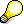 Action
Le patient doit évoluer sur une ligne, sans marcher à côté, comme sur un fil.

Evolutions
Le patient fait passer la raquette d’une main à l’autre autour de son bassin.
Avec une balle sur le tamis de la raquette.
Avec une raquette et une balle dans chaque main.
Varier les formes de déplacement (marche arrière, pas chassés,…).

Objectif pédagogique
Travail de l’équilibre et de la concentration.

Matériel
Lignes au sol, raquettes, balles.
14
Equilibre
L’Equilibriste
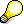 Action
Le patient se déplace avec une raquette tenue verticalement dans la paume de sa main.

Evolutions
Avec une raquette dans chaque main.
Sous forme de course duel ou relais.

Objectif pédagogique
Travail de la précision et de la proprioception.

Matériel
Raquettes.
15
Equilibre
Les Etoiles
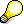 Action
Cet exercice est très simple. Les patients doivent se déplacer en marche avant, en marche arrière, de plus en plus vite, tout en regardant vers le haut. Des coupelles de délimitations éviteront aux patients d’avoir peur des murs.

Objectif pédagogique
Apprendre au patient à se déplacer sans regarder devant lui, et sans avoir ses points de repères habituels.

Matériel
Coupelles.
16
Equilibre
Le Crêpier
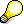 Action
Le patient se déplace avec une balle sur le tamis, et ne doit pas la laisser tomber.

Evolutions
Varier les déplacements et les vitesses (marche avant, arrière, course,…).
Combiner avec un parcours de motricité (slalom, haies,…).
Sous forme de course duel ou relais.

Objectif pédagogique
Développement de la proprioception et du contrôle de la raquette.

Matériel
Balles en mousse, raquettes, cônes.
17
Equilibre
La Balance
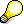 Action
Le patient  tient  une  raquette  dans  chaque  main  et  l’éducateur  ou  un  autre  patient  lui dépose une balle en mousse sur chaque tamis. Il doit ainsi faire un aller-retour sans faire tomber les balles. Il sera aidé d’un équipier qui devra lui remettre les balles tombées.

Evolutions
Varier les déplacements et les vitesses (marche avant, arrière, course,…).
Combiner avec un parcours de motricité (slalom, haies,…).
Sous forme de course duel ou relais.

Objectif pédagogique
Faire acquérir au patient des indépendances et lui faire exécuter plusieurs tâches à la fois
pour lui permettre de sectoriser ses actions.

Matériel
Raquettes, balles en mousse.
18
Equilibre
Le Dos à Dos
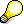 Action
Les patients se placent 2 par 2, dos à dos. L’éducateur dispose une boule de gainage entre eux. Ils doivent se déplacer sans que celle-ci ne tombe.

Evolution
Sous forme de course duel ou relais.

Objectif pédagogique
Développement de l’équilibre et de la précision dans le déplacement.

Matériel
Boule de gainage.
19
Equilibre
La Bombe
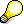 Action
Les  patients  se  placent  en  file  indienne.  Ils  doivent  faire  passer  le  ballon,  le  plus  vite possible, sans bouger les jambes, c’est à dire uniquement en pivotant le buste. Au signal de l’éducateur (frappe des mains, dos à l’action), celui qui à la bombe dans les mains est éliminé.

Evolution
Varier les formes de passage du ballon (par-dessus la tête ou entre les jambes).

Objectif pédagogique
Dissociation des membres inférieurs et supérieurs

Matériel
Grosse balle en mousse ou ballon paille.
20
Déplacements et
Equilibre
La Danseuse
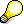 Action
Les  patients  doivent  se  déplacer  sur  les  pointes  de  pieds.  Une  répétition  générale  est conseillée pour bien expliquer la position du pied.

Evolutions
Sous forme de course duel ou relais.
Combiné avec un travail des membres supérieurs (crêpier, balance,…).

Objectif pédagogique
Cela permet au patient de sentir cette position du pied qui favorisera ses démarrages et sa
qualité de course. Travail proprioceptif.

Matériel
Aucun.
21
Le Cloche Pied
Déplacements et
Equilibre
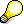 Action
Le patient doit sauter à cloche-pied au dessus d’une rangée de lignes. A chaque passage le patient doit changer de pied. Cet exercice ne doit pas durer trop longtemps selon les aptitudes des patients.

Evolution
Sous forme de course duels ou relais

Objectif pédagogique
Recherche d’appuis et de poussées. Travail d’équilibre.

Matériel
Lignes de délimitations.
22
Déplacements et
Equilibre
Le Kangourou
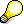 Action
Les patients doivent sauter à pieds joints dans des cerceaux disposés sur le sol. Comme le cloche-pied, cet exercice ne devra pas être trop long.

Evolutions
Varier l’espacement entre les cerceaux.
Sous forme de course duels ou relais.

Objectif pédagogique
Renforcement musculaire et équilibre.

Matériel
Cerceaux.
23
Le Pas de Patineur
Déplacements et
Equilibre
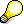 Action
L’éducateur dispose des cerceaux au sol sur deux lignes décalées. Le patient doit se déplacer en sautant et poser les pieds l’un après l’autre dans les cerceaux.

Evolutions
Varier l’espacement entre les cerceaux.
Sous forme de course duels ou relais.

Objectif pédagogique
Recherche d’appuis, équilibre et contrôle de la mobilité.

Matériel
Cerceaux.
24
Le Chapeau Chinois
Déplacements et
Equilibre
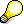 Action
Les patients mettent sur la tête une coupelle de délimitation. Ils doivent se déplacer sans la faire tomber. On peut également compliquer l’exercice en plaçant une balle en mousse sur la coupelle. Possibilité de duels ou de relais.

Evolutions
Varier les déplacements et les vitesses (marche avant, arrière, course, pas chassés,…).
Sous forme de course duel ou relais.
Avec une balle en mousse sur la coupelle.
Combiné avec l’exercice de l’Œuf à la coque.

Objectif pédagogique
Pour le patient, il s’agit de maintenir son buste droit, tout en travaillant avec ses jambes. Plus tard, cela lui permettra d’avoir une indépendance jambe-tronc naturelle.

Matériel
Coupelles, balles en mousse.
25
L’ Œuf à la Coque
Déplacements et
Equilibre
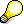 Action
On place une coupelle en face de chaque patient, dans le sens de la longueur ou de la largeur du court. Les patients ont chacun une balle dans la main et doivent aller la déposer en équilibre sur la coupelle. Ensuite,  ils  doivent  revenir  le  plus  rapidement  au  point  de  départ.  Très  vite,  il  faudra  inciter le patient à rester à distance de la coupelle. Pour cela, on pourra placer un cerceau dans lequel il devra placer un seul pied.

Evolutions
Combiné avec l’exercice du « Chapeau Chinois ».
Sous forme de course duels ou relais.

Objectif pédagogique
Travail de la vitesse de déplacement, de la forme de déplacement et appréciation des distance.
Recherche d’équilibre, du contrôle et de la stabilité du buste.
Concentration et application pour poser la balle.

Matériel
Coupelles, cerceaux, lignes, balles en mousse.
26
Déplacements et
Equilibre
Le Miroir
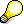 Action
Deux patients se mettent face à face en situation de fente. Un chef est désigné. En sautant sur place il change de jambe d’appui, son partenaire devra l’imiter le plus simultanément possible. L’éducateur peut donner lui-même le signal du changement d’appuis.

Objectif pédagogique
Renforcement de la tonicité musculaire, concentration et vitesse de réaction à un stimuli
visuel.

Matériel
Aucun
27
Le Copieur
Déplacements et
Equilibre
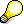 Action
Deux patients se mettent face à face. A tour de rôle, l’un des deux est le chef. Il doit se déplacer en pas chassés sur un certain périmètre et l’autre doit l’imiter le plus fidèlement possible.

Objectif pédagogique
Variation  des  déplacements  et  travail  du  temps  d’observation  ainsi  que  de  la  prise d’informations.

Matériel
Lignes de délimitation.
28
Parcours
de Bronze
Déplacements et
Equilibre
Action
Les patients enchaînent un parcours qui associe les exercices de déplacements et d’équilibre suivants :
le « Serpent » (passage entre des cônes et / ou des coupelles).
le « Passage Piétons » (passage entre des lignes de délimitations).
le « Funambule » (Marcher les pieds sur des lignes au sol).
le « Labyrinthe » (Progresser en pas chassés entre des piquets).
l’« Equilibriste » (Avancer avec une raquette tenue verticalement sur la paume de la main).

Objectif pédagogique
Placer le patient face à une multitude de techniques de déplacements et d’équilibre sans balle dans un temps court.

Matériel
Raquette, cônes et / ou coupelles, piquets.
29
Parcours
d’Argent
Déplacements et
Equilibre
Action
Les patients enchaînent un parcours de plusieurs exercices qui associent déplacements et équilibre :
la « Navette » (courir le plus vite possible pour déposer une balle sur une coupelle).
le « Kangourou » (Bondir à pieds joints dans des cerceaux).
le « Pas de Patineur » (Sauter un pied après l’autre dans des cerceaux écartés).
le « Chapeau Chinois » (avancer sans faire tomber une coupelle placée sur la tête).
le « Chapeau Chinois en marche arrière » (Progresser en reculant sans faire tomber la coupelle).

Objectif pédagogique
Placer le patient face à une multitude de techniques qui associe déplacements et équilibre sans balle le plus vite possible.

Matériel
Raquette, coupelles, cerceaux.
30
Parcours
Mini d’Or
Déplacements et
Equilibre
Action
Les  patients  enchaînent  un  parcours  de  plusieurs  exercices  qui  associent  déplacements  et équilibre sans faire tomber une balle placée sur le tamis :
le « Crêpier » (avancer le plus vite possible).
le « Serpent » (faire un slalom balle sur le tamis).
le « Funambule » (marcher les pieds sur la ligne avec une balle sur le tamis).
le « Chapeau Chinois » (avancer sans faire tomber la coupelle placée avec balle sur le tamis).
le « Chapeau Chinois en marche arrière » (Progresser en reculant avec la balle sur le tamis).

Objectif pédagogique
Placer le patient face à une multitude de techniques qui associe déplacements et équilibre sans faire tomber une balle placée sur la raquette.

Matériel
Raquette, balles, coupelles, cerceaux.
31
B.	LES TRAJECTOIRES
L’appréciation des trajectoires variées que propose le squash est la deuxième partie de l’apprentissage squash.

L’objectif de l’éducateur consiste à proposer des exercices qui permettront au patient d’appréhender toutes les variations de trajectoires aussi bien au niveau cognitif qu’au niveau technique.

Les variations de ces trajectoires peuvent se décliner en 3 dominantes :
Les variations spatiales : prise en compte des positions et des trajectoires de la
balle dans les différents espaces de jeu (longueur, hauteur et largeur)
Les variations temporelles : prise en compte du temps de vol de balle (vitesse de la balle) ou du moment de la frappe (vitesse de prise de balle)
Les variations évènementielles : prise en compte des différents événements liés
à la configuration de l’espace de jeu (utilisation des murs)

Les lancer / rattraper pourront être faits à la main dans un premier temps, et avec les raquettes adaptées ensuite.

La notion d’opposition (tactique) devra être souvent présente dans les exercices.
32
Pour	chaque	dominante	de trajectoires associées:
Variations spatiales o Longue et courte o Droite et gauche o Haute et basse
variation, le patient
devra
maîtriser
les	différentes
Variations temporelles :
Vite et lente
Tôt et tard
Avant et après

Variations évènementielles :
Directe et indirecte
Rentrante et sortante

L’éducateur devra, tout au long de ses cycles, favoriser la maîtrise de chacune de ces trajectoires  spécifiques  à  l’activité  sans  mettre  de  côté  la  trajectoire  opposée,  pour ainsi permettre au patient d’appréhender au mieux ces variations.
33
Longue et Courte
Le Passe Cerceau
Action
Un  patient  doit  envoyer  (à  la  main)  une  balle  à  travers  un  cerceau  (maintenu  par  un portique, bâton + cônes) et la faire retomber dans un autre cerceau placé au sol. Un autre patient de l’autre côté du cerceau doit frapper avec sa raquette la balle après qu’elle ait rebondi au sol. Le cerceau maintenu par le portique devra être placé à hauteur des yeux du patient. Il faudra placer les patients dans le sens de la largeur du court.

Evolutions
Varier la position du cerceau au sol
Le lanceur frappe la balle avec la raquette
Le frappeur doit viser une cible.

Objectif pédagogique
Dosage de la vitesse de bras et de l’accompagnement.

Matériel
Raquettes, balles en mousse, piquets, cônes  cerceaux.
34
Longue et Courte
Le Plus Loin,
Plus Forte
Action
Le but pour le patient est de lancer une balle en mousse dans une cible sur le mur frontal en étant placé derrière une  ligne  matérialisée au  sol.  Plusieurs  lignes  de  délimitation  sont  placés au  sol,  espacées d’1m, de plus en plus loin du mur frontal. Le patient aura le droit de reculer à la ligne suivante chaque fois qu’il aura touché la cible. Le gagnant est celui qui aura franchi le plus d’étapes.

Evolutions
Ajouter une cible au sol pour faire évoluer les trajectoires (croisée ou parallèle).
Avec la raquette.
Plutôt que de lancer la balle, il doit renvoyer une balle envoyée par l’éducateur.

Objectif pédagogique
Recherche de longueur et d’amplitude

Matériel
Lignes de délimitation, cerceaux, balles en mousse, raquettes.
35
Longue et Courte
Le Petit Volley
Action
On  place  un  cerceau  maintenu  par  des  plots  de  fixation  et  deux  bâtons  au  milieu  du court.  Deux  patients  sont  à  égale  distance  du  cerceau,  face  à  face.  Ils  ont  dix  balles chacun et doivent faire passer le maximum de balles dans le cerceau.

Evolutions
Varier la distance entre les patients.
Défi chronométré

Objectif pédagogique
Habituer le patient à des trajectoires courtes et longues.

Matériel
Plots de fixation, piquets, cerceaux, balles en mousse, lignes de délimitation.
36
Droite et Gauche
Le But Parallèle
Action
Le patient, partant du «T», doit aller chercher une balle en mousse placée sur la droite ou la  gauche  légèrement  en  avant  du  «  T  »  et  doit  l’envoyer  à  la  main  dans  un  but, matérialisé par 2 piquets, placé contre le tin à droite ou à gauche du mur frontal, dans l’angle.

Evolutions
Envoi avec la raquette.
Renvoi d’une balle envoyée par l’éducateur placé le dos collé au frontal.

Objectif pédagogique
Découverte de la trajectoire parallèle.

Matériel
Plots et piquets, balles en mousse, raquettes
37
Droite et Gauche
Le But Croisé
Action
Le patient, partant du «T», doit aller chercher une balle en mousse placée sur la droite ou la  gauche  légèrement  en  avant  du  «  T  »  et  doit  l’envoyer  à  la  main  dans  un  but, matérialisé par 2 piquets, placé contre le tin au milieu du mur frontal.

Evolutions
Envoi avec la raquette.
Renvoi d’une balle envoyée par l’éducateur placé le dos collé au frontal.

Objectif pédagogique
Découverte de la trajectoire croisée.

Matériel
Plots et piquets, balles en mousse, raquettes.
38
Droite et Gauche
Les 6 Cerceaux
Action
Le patient part du « T » et se déplace pour aller frapper une balle qu’un autre patient placé dos au
mur latéral, fait rebondir au sol dans un cerceau.

Evolutions
Le patient peut revenir au « T » après avoir frappé la balle.
Alterner une balle frappée à droite et une balle frappée à gauche.
L’exercice peut être fait sans raquette, le patient devant réceptionner les balles à la main.
Disposer 6 cerceaux : 3 à droite et 3 à gauche avec 1 à l’avant du court, 1 au milieu et 1 à l’arrière

Objectif pédagogique
Alternance de frappe avec déplacements à droite et à gauche.

Matériel
Raquettes, balles en mousse, cerceaux.
39
Droite et Gauche
Le Coup de Poignet
Action
L’éducateur envoie une balle dans un cerceau sur le côté droit ou gauche du patient. Ce dernier, partant du « T », devra la redresser vers le mur frontal (sans la reculer). Il faudra placer des cibles à droite ou à gauche de l’éducateur et inciter le patient à ne pas donner des coups trop violents.

Objectif pédagogique
Apprendre au patient à se servir de son poignet et à le contrôler pour redresser une balle qui l’a dépassé.

Matériel
Cerceaux, raquettes, balles en mousse, cibles.
40
Haute et Basse
La Grenade
Action
Le patient  doit  envoyer  la  balle  dans  un  cerceau  placé  sur  le  mur  à  1m50  du  sol  et  la réceptionner dans ses mains.

Evolutions
Sous forme de courses duels.
Sous forme de tournante (permet de faire en sorte que le lanceur et le réceptionneur ne soient pas les mêmes).

Objectif pédagogique
Le patient doit viser une cible haute et comprendre la trajectoire descendante de la balle pour essayer de la rattraper.

Matériel
Balles en mousse, cerceaux, ruban adhésif.
41
Haute et Basse
La Boule de Glace
Action
Les patients se mettent face à face. L’un des deux tient un plot et l’autre une balle. Le dernier envoie la balle vers le premier qui doit la réceptionner dans le plot. La distance entre les deux patients peut varier et le lancer peut se faire avec une raquette. Il convient de demander aux lanceurs d’envoyer la balle en cloche. Une ligne disposée devant les patients leur évitera de trop s’approcher.

Objectif pédagogique
Appréciation de la trajectoire haute et interception.
Adresse dans le lancer.

Matériel
Balles en mousse, plots, lignes de délimitation.
42
Haute et Basse	Le Service
Action
Le patient doit poser un pied dans un cerceau posé au sol à droite ou à gauche du court et doit envoyer une balle avec la raquette sur le mur frontal pour la faire retomber sur le côté opposé.

Evolution
Varier la position du cerceau afin de simplifier la tâche pour le patient (en avant du carré de service et / ou plus ou moins proche du milieu du court).

Objectif pédagogique
Apprendre à servir

Matériel
Cerceaux, raquettes, balles en mousse.
43
Haute et Basse			Le Lobeur
Action
Un patient part du « T », doit frapper une balle lancée par l’éducateur et cette dernière doit toucher le mur frontal au-dessus des autres patients positionnés côte à côte dans la partie avant droite ou gauche, raquette levée en l’air.

Evolutions
Le patient lance la balle à la main.
Varier le côté du lancé (coup droit / revers) et la position des patients sur le frontal (parallèle ou croisé).
L’éducateur lance la balle sur le mur et se positionne derrière le patient.
Jeu défi (Si les patients arrivent à toucher la balle en tendant leur raquette en l’air, ils marquent un point, sinon, c’est le lanceur qui marque le point).

Objectif pédagogique
Le patient s’exercera grâce à cet exercice, aux lobs croisés, parallèles, en coup droit et en revers.

Matériel
Raquettes, balles en mousse.
44
Vite et Lente	Le Doseur
Action
Les patients se placent au milieu du court, face au mur latéral et doivent faire rouler la balle jusqu’à celui-ci en la poussant avec la raquette. Le but est de toucher le mur et que la balle reste le plus près possible de celui-ci.

Evolutions
Même exercice mais avec pour consigne cette fois-ci que la balle en revenant doit se rapprocher au maximum de la ligne du milieu sans la dépasser.
Faire rouler la balle à la main.
Sous forme de défi.

Objectif pédagogique
Apprendre à contrôler la vitesse du bras et 
comprendre son incidence sur la longueur de la balle.

Matériel
Raquettes, balles en mousse, lignes de délimitation.
45
Vite et Lente
L’Horloge
Action
Deux équipes d’effectif équilibré :
Les  horlogers : Les patients se placent en cercle relativement espacés (ils représentent les heures d’une horloge) et doivent se passer la balle et faire tourner la balle (la balle représente le temps qui passe). Le but des horlogers est de faire faire un maximum de tour à la balle.
Les  chasseurs  de  temps  :  Les  patients  doivent  courir  en  relai  le  plus  vite  possible  en faisant le tour de l’horloge. Le temps s’arrête lorsque tous les chasseurs de temps ont fait le tour.
L’équipe qui gagne est celle qui réalise le plus grand nombre de tour en courant ou avec la balle.

Evolution
Faire l’exercice avec une raquette et une balle et faire rouler la balle au sol.

Objectif pédagogique
Dosage de la vitesse du bras et développement de l’adresse (accompagnement).

Matériel
Raquettes, balles en mousse ou ballons paille.
46
Vite et Lente	L’Amorti
Action
Les  patients  se  succèdent  au  «  T  »,  une  balle  à  la  main.  Ils  doivent  se  rapprocher  de l’angle avant (droit et / ou gauche), lancer la balle sur le mur frontal et la faire rebondir dans un cerceau placé au sol à 50 cm du tin.

Evolutions
Demander aux patients de revenir au « T » et ce, en marche arrière.
Sous forme de duels en posant un cerceau à droite et à gauche, en mettant deux patients  au  « T » (Le  gagnant  étant  celui  qui  réussi  à  mettre  la  balle  dans  le cerceau et qui revient le premier au « T »).

Objectif pédagogique
Apprendre au patient à s’arrêter après une course, à viser et à ralentir son bras.

Matériel
Cerceaux, balles en mousse.
47
Vite et Lente	La Patate
Action
Il  s’agit  du contraire de l’exercice de  « l’amorti  ».  Le but pour le patient est  de lancer une balle en mousse sur le mur frontal en étant placé derrière une ligne matérialisée au sol. L’éducateur disposera des cibles sur la longueur du court, le but étant que le patient lance la balle le plus fort possible afin qu’elle retombe sur la cible la plus éloignée dans la longueur.

Evolutions
Disposer des cibles basses sur le mur frontal pour favoriser la puissance à la hauteur.
Reculer la position du patient pour le lancer.
Varier la disposition des cibles au sol (trajectoire croisée ou parallèle).
Plutôt que de lancer la balle, il doit renvoyer une balle envoyée par l’éducateur.

Objectifs pédagogiques
Recherche de puissance et de vitesse.
Travail d’accompagnement du bras.

Matériel
Lignes de délimitation ou échelle de rythme, balles en mousse, cerceaux.
48
Tôt et Tard
Le Hockeyeur
Action
Le patient part du « T » avec sa raquette, doit frapper une balle envoyée en roulant par l’éducateur à droite ou à gauche du « T » et atteindre des buts placés contre les murs selon les angles du double-mur, de la parallèle et du croisé.

Evolution
Annoncer les cibles à atteindre pour que le patient prenne la balle en conséquence (plus tôt et plus devant ou plus tard et plus derrière).

Objectif pédagogique
Apprendre	les	différents	moments	de	frappe	avec	les	trajectoires	obtenues,	et	les
accompagnements.

Matériel
Plots, balles en mousse, raquettes.
49
Tôt et Tard
La Demi-volée
Action
Le patient se déplace en position armée, doit frapper, sans reculer, une balle envoyée par l’éducateur et déclencher son geste très tôt tout de suite après le rebond.

Evolution
Réaliser l’exercice dans différentes zones du court (avant / arrière ou droite / gauche) et demander différents coups (frappe ou amorti).

Objectif pédagogique
Apprendre au patient la possibilité de jouer tôt une balle après rebond. Si cet exercice est réalisé  dans  la  partie  avant  (amortie),  on  pourra  facilement  montrer  au patient  qu’en jouant la balle tôt, cela empêchera un autre patient de la rattraper.

Matériel
Plots, raquettes, balles en mousse.
50
Tôt et Tard
Le Balayeur
Action
Le patient placé au « T », face au mur frontal et doit frapper des balles disposées à 1m autour de lui  (6 balles : de chaque  côté, 1 devant, 1 à son niveau et  1 derrière)  en ne faisant pas plus d’un pas. Les balles devant doivent être jouées en croisé, les balles à son niveau en parallèle et les balles derrières en double mur.

Evolution
Disposer des cibles sur les murs et / ou au sol.

Objectif pédagogique
Familiariser le patient aux différents plans de frappes et de leur incidence.

Matériel
Balles en mousse, raquettes, cibles.
51
Avant et Après	Le Volleyeur
Action
Le patient part du « T » et doit frapper à la volée une balle envoyée par l’éducateur, sans sortir  d’une  zone  délimitée  par  2  lignes,  avancée  et  reculée  d’un  mètre  par  rapport  à  la ligne médiane.

Evolutions
Varier les lancers en essayant de provoquer la sortie du patient de la zone pour l’inciter à attendre ou prendre plus tôt la balle.
Sans raquette et avec un ballon paille.

Objectif pédagogique
Etude des trajectoires hautes et importance
de leur interception pour éviter de reculer.

Matériel
Lignes de délimitation, raquettes, balles en mousse, ballon paille.
52
Avant et Après
La Volée ou
Eliminé
Action
Le patient est placé en position «retour de service». L’éducateur lance la balle vers le coin arrière. Le lancer doit obliger le patient à frapper la balle à la volée, sinon elle tombe et devient injouable. Dans ce cas le patient sera éliminé (plusieurs essais).

Evolutions
Placer une cible pour que le patient redresse sa trajectoire de balle vers le mur frontal.
Lancer  la  balle  plus  fort  pour  montrer au patient  que  dans  ce  cas,  il  peut  la frapper en retour de vitre.

Objectif pédagogique
Apprendre à jouer la balle avant qu’elle ne rebondisse dans la partie arrière.

Matériel
Raquettes, balles en mousse, cibles.
53
Avant et Après
Le Gardien de la Ligne
Action
Le patient part du «T» et doit intercepter, avant qu’elle ne franchisse la ligne médiane, une balle envoyée en roulant sur la droite ou sur la gauche par l’éducateur lui faisant face (dos au mur frontal).

Evolutions
Le patient ne se contente pas de stopper la balle, il doit la renvoyer à l’éducateur.
Placer différentes cibles sur le mur et / ou au sol à atteindre.

Objectif pédagogique
Prise de conscience que, pour une même balle, le patient peut prendre plusieurs décisions afin de réaliser un même objectif.

Matériel
Raquettes, balles en mousse, cibles.
54
Avant et Après
Le Gardien du Mur
Action
Le patient part du « T » et doit intercepter, avant qu’elle ne touche le mur latéral, une balle que l’éducateur (qui lui fait face, dos au mur frontal) fait rouler vers ce mur.

Evolutions
Interception après que la balle ait touché le mur.
Varier avant et après à l’annonce de l'éducateur.
Variant la vitesse de la balle, on pourra laisser le patient faire son choix.
Avec la raquette et frappe de balle.

Objectif pédagogique
Le patient se retrouve confronté à une situation typique du jeu de squash. Plus tôt il saura gérer cette notion d’avant et après, moins il connaîtra de problèmes à postériori. L’envoi de l’éducateur conditionne l’avant et l’après.

Matériel
Raquettes, balles en mousse.
55
Avant et Après
Le Gardien de la Vitre
Action
Un patient se place au «T», face au mur frontal et l’éducateur est face à la vitre arrière, près d’un mur latéral au niveau de la ligne médiane. Ce dernier envoie une balle roulée vers l’arrière du court et le patient doit l’intercepter avant qu’elle ne touche la vitre.

Evolutions
Réaliser l’exercice en position revers et coup droit.
Le patient ne se contente pas de toucher la balle, il doit la renvoyer à l’éducateur.
Possibilité pour le patient de frapper la balle après la vitre arrière.
Placer une cible (but) dans la trajectoire d’une parallèle.

Objectif pédagogique
Apprendre  à  le patient  à  se  déplacer  vers  l’arrière  du  court  et  à  intervenir  sur  une  trajectoire  de balle en prenant en considération la vitre arrière. Travail de transfert du poids du corps.

Matériel
Raquettes, balles en mousse, cibles.
56
Directe et Indirecte	Le Double But
Action
Le patient, partant du «T», doit aller chercher une balle en mousse placée sur la droite ou la gauche légèrement en avant du « T », doit l’envoyer à la main et la faire passer dans deux buts, matérialisés par 2 piquets, l’un placé contre le mur latéral à 50 cm de l’angle et l’autre contre le mur frontal à 50 cm de ce même angle.

Evolutions
Envoi avec la raquette.
Renvoi d’une balle envoyée par l’éducateur placé le dos collé au frontal.

Objectif pédagogique
Découverte de la trajectoire indirecte et des prémices du double-mur.

Matériel
Plots et piquets, balles en mousse, raquettes.
57
Directe et Indirecte
Le Double Mur d’Attaque
Action
Le patient doit envoyer une balle sur le mur latéral et le mur frontal et la faire rebondir dans un cerceau posé au sol, dans un angle avant, à 50 cm du latéral et 20 cm du frontal.

Evolutions
Avec ou sans la raquette.
Avec une balle en mousse ou un ballon paille.
Changer le côté d’exercice.
Le patient peut partir du  « T »  ou rester près de l’angle.

Objectif pédagogique
Le patient  apprend  ainsi  à  se  servir  des  murs  pour  faire  rebondir  la  balle  à  un  endroit précis.

Matériel
Cerceaux, raquettes, balles en mousse ou ballon paille.
58
Directe et Indirecte
Le Double
Cerceau
Action
Le patient doit envoyer une balle dans d’un cerceau fixé au mur. Cette dernière après avoir rebondit sur le mur doit repartir en passant à travers à un autre cerceau placé en face du premier.

Evolution
Un autre patient peut attendre que la balle soit passée à travers les cerceaux et la frapper à la volée ou au rebond en visant une cible.

Objectif pédagogique
Le patient découvre qu’il peut viser un endroit avec l’intention de faire rebondir la balle à un autre endroit.

Matériel
Cerceaux souples et cerceaux rigides, plots, piquets, balles en mousse.
59
Rentrante et Sortante
Le Volleyeur
Sortant
Action
Le patient part du « T » et doit intercepter, avant qu’elle ne touche le mur latéral, une balle lancée par l’éducateur vers ce mur au niveau de la ligne médiane.

Evolutions
Réaliser l’exercice en position revers et coup droit. 
Avec la raquette, le patient doit frapper la balle.
Placer des cibles au sol et / ou sur les murs.

Objectif pédagogique
Apprendre au patient à intervenir sur une trajectoire haute sortante.

Matériel
Raquette, balles en mousse, cibles.
60
Rentrante et Sortante
Le Volleyeur
Rentrant
Action
Le patient part du « T » et doit intercepter, après qu’elle ait touché le mur latéral, une balle lancée par l’éducateur vers ce mur au niveau de la ligne médiane.

Evolutions
Réaliser l’exercice en position revers et coup droit. 
Avec la raquette, le patient doit frapper la balle.
Placer des cibles au sol et / ou sur les murs.

Objectif pédagogique
Apprendre au patient à intervenir sur une trajectoire haute rentrante.

Matériel
Raquettes, balles en mousse, cibles.
61
Rentrante et Sortante
Le Petit
Ricochet
Action
Le patient part du «T» et doit réceptionner à la main une balle envoyée sur le mur frontal et le mur latéral (rebond au sol après avoir touché les deux murs) par l’éducateur.

Evolutions
Placer une ligne de délimitation au sol pour aider le patient à ne pas se précipiter sur la balle.
Avec la raquette, le patient doit renvoyer la balle en la frappant ou en la faisant rouler.
Placer des cibles au sol et / ou sur les murs.
Varier les coups demandés au patient.
Associer cet exercice avec l’exercice du « Lobeur ».

Objectif pédagogique
Apprendre au patient à contrôler son déplacement sur un double changement de trajectoire sur
la partie avant du court.

Matériel
Raquettes, balles en mousse, cibles, lignes de délimitation.
62
Rentrante et Sortante
Le Grand
Ricochet
Action
Le patient part du «T» et doit réceptionner à la main une balle envoyée sur le mur latéral et la vitre arrière (rebond au sol après avoir touché les deux murs) par l’éducateur.

Evolutions
Placer une ligne de délimitation au sol pour aider le patient à ne pas se précipiter sur la balle.
Avec la raquette, le patient doit renvoyer la balle en la frappant ou en la faisant rouler.
Placer des cibles au sol et / ou sur les murs.
Varier les coups demandés au patient.

Objectif pédagogique
Apprendre au patient à contrôler son déplacement sur double changement de trajectoire sur la partie arrière du court.

Matériel
Raquettes, balles en mousse, cibles, lignes de délimitation.
63
Rentrante et Sortante
La Petite
Fuyante
Action
Le patient part du «T» et doit réceptionner à la main une balle envoyée sur le mur latéral et le frontal (rebond au sol après avoir touché les deux murs) par l’éducateur.

Evolutions
Placer une ligne de délimitation au sol pour aider le patient à ne pas se précipiter sur la balle.
Avec la raquette, le patient doit renvoyer la balle en la frappant ou en la faisant rouler.
Placer des cibles au sol et / ou sur les murs.
Varier les coups demandés au patient.
Associer cet exercice avec l’exercice du « lobeur ».

Objectif pédagogique
Apprendre au patient à contrôler son déplacement sur une trajectoire rentrante dans la partie
avant du court. Maîtrise des distances à respecter.

Matériel
Raquettes, balles en mousse, cibles, lignes de délimitation.
64
Rentrante et Sortante
La Grande
Fuyante
Action
Le patient part du «T» et doit réceptionner à la main, avant qu’elle ne touche la vitre arrière, une balle envoyée sur le mur latéral vers l’arrière du court (rebond au sol après avoir touché le mur) par l’éducateur.

Evolutions
Placer une ligne de délimitation au sol pour aider le patient à ne pas se précipiter sur la balle.
Avec la raquette, le patient doit renvoyer la balle en la frappant ou en la faisant rouler.
Placer des cibles au sol et / ou sur les murs.
Varier les coups demandés au patient.

Objectif pédagogique
Apprendre au patient à contrôler son déplacement sur une trajectoire rentrante dans la partie
arrière du court. Maîtrise des distances à respecter.

Matériel
Raquettes, balles en mousse, cibles, lignes de délimitation.
65
Plusieurs Trajectoires
La Cueillette
Action
Le patient part du « T » et doit aller chercher des balles en mousse posées sur des coupelles placées sur le court (3 à l’avant droit, 3 à l’avant gauche, 2 à l’arrière droit, 2 à l’arrière gauche) et les ramener dans un cerceau placé à côté du « T ».

Evolutions
Demander au patient de revenir en marche arrière lorsqu’il va à l’avant du court et en marche avant quand il va à l’arrière du court pour créer des automatismes de déplacements liés à l’activité.
Défi chronométré.

Objectif pédagogique
Apprendre au patient à se déplacer vers les différentes zones du court.

Matériel
Lignes de délimitation, balles en mousse, coupelles, cerceaux.
66
Plusieurs Trajectoires
Le Petit Chien
Action
Les patients se succèdent au « T » et l’éducateur leur fait face. Le patient doit rattraper la balle lancée par l’éducateur après son rebond au sol et lui ramener en passant par le « T ».

Evolution :
Varier les zones et les vitesses d’envoi de la balle.

Objectifs pédagogiques
Apprendre au patient à se déplacer dans les différentes zones du court.
Apprécier des trajectoires diverses pour capter une balle.

Matériel
Balles en mousse ou ballons paille.
67
Plusieurs Trajectoires
La Balle Folle
Action
Les patients se succèdent au « T » et l’éducateur leur fait face. Le patient doit rattraper la balle de réaction lancée par l’éducateur après son rebond au sol et lui ramener en passant par le « T ».

Evolutions :
Varier les zones et les vitesses d’envoi de la balle.
Le patient peut se lancer la balle en solo au sol ou sur le mur latéral.

Objectifs pédagogiques
Apprécier des trajectoires diverses pour capter une balle.
Prendre de l’information sur la trajectoire variable de la balle et être réactif

Matériel
Balles de réaction.
68
Plusieurs Trajectoires
Le Panier de
Balle
Action
Le patient part du « T » et doit frapper des balles envoyées par l’éducateur placé face à lui
(dos au mur frontal).

Evolutions
Varier les trajectoires de lancer : Longue et courte, droite et gauche, haute et basse, vite et lente, tôt et tard, avant et après, directe et indirecte, rentrante et sortante.
Placer des cibles au sol et / ou sur les murs.
Varier les coups demandés au patient.
Sans raquette avec un ballon paille.
Faire rouler la balle avec la raquette.

Objectifs pédagogiques
Apprendre au patient à se déplacer dans les différentes zones du court.
Apprécier des trajectoires diverses pour capter une balle.

Matériel
Raquettes, balles en mousse, cibles.
69
Plusieurs Trajectoires	Le Petit Malin
Action
Le patient part du « T » et doit frapper des balles envoyées par l’éducateur placé face à lui (dos au mur frontal) sans qu’elles ne tombent dans une zone interdite déterminée par le placement des autres patients.

Evolutions
A chaque fois qu’une balle retombe dans la zone interdite le point est donné aux autres patients qui garderont la balle.
Varier la zone interdite (lieu, taille et nombre).
Varier la zone du lancer (coup droit / revers, devant / derrière).
Système de comptage des points.

Objectif pédagogique
Eveil tactique et maîtrise des trajectoires.

Matériel
Raquettes, balles en mousse.
70
Plusieurs Trajectoires
La Main Nue
Action
En duel, les patients doivent envoyer une balle en mousse sur le frontal l’un après l’autre sans que ce dernier ne la rattrape avant son deuxième rebond.

Evolutions
Autoriser un deuxième rebond selon les aptitudes.
Modifier le choix de la balle (mousse, ballon paille).
Sous forme de tournante, à chaque fois qu’un patient perd, il est éliminé de la partie.

Objectif pédagogique
Ce jeu développe la combativité, l’opposition, le sens tactique, la recherche de variations de trajectoires pour gagner.

Matériel
Balle en mousse ou Ballon paille.
71
Plusieurs Trajectoires
Le Match
Aménagé
Action
En  duel,  les  patients  sont  confrontés  à  une  situation  de  jeu  type  match  sur  un  terrain aménagé adapté à leur niveau.

Objectif pédagogique
Découverte du match de squash adapté au niveau et aux aptitudes du patient.

Matériel
Raquette, Balle, ligne de délimitation, ruban adhésif.
Le Jeu devant
Le Jeu ¾ longueur	Le Service Aménagé
72
Jeu Associé
La Balle au
Prisonnier
Action
Deux équipes, chacune dans leur camp délimité par la ligne médiane. Le but est de toucher un patient de l’équipe adverse pour l’éliminer. L’éliminé devra rejoindre la prison qui se situe derrière le camp adverse. L’équipe gagnante est celle qui a éliminé toute l’équipe adverse.

Evolution
Agrémenter le jeu en laissant la possibilité de jouer avec les murs latéraux.

Objectif pédagogique
Apprendre à viser, appréciation des trajectoires, vitesse de dégagement.

Matériel
Balle mousse ou ballon paille.
73
Sport Associé
Le Foot
Action
Deux équipes, chacune dans leur camp délimité par la ligne médiane. Le but est de marquer des buts dans le camp adverse avec les pieds.

Evolution
Agrémenter le jeu en laissant la possibilité de jouer avec les murs latéraux.

Objectif pédagogique
Travail collectif, vitesse et variation des déplacements.

Matériel
Ballon paille.
74
Sport Associé
Le Hockey
Action
Deux équipes, chacune dans leur camp délimité par la ligne médiane. Le but est de marquer des buts dans le camp adverse avec la raquette, en faisant rouler la balle sur le sol.

Evolution
Agrémenter le jeu en laissant la possibilité de jouer avec les murs latéraux.

Objectif pédagogique
Travail collectif, vitesse et variation des déplacements.

Matériel
Ballon paille.
75
Sport Associé
Le Hand
Action
Deux équipes, chacune dans leur camp délimité par la ligne médiane. Le but est de marquer des buts dans le camp adverse avec les mains.

Evolutions
Agrémenter le jeu en laissant la possibilité de jouer avec les murs latéraux.
Autoriser ou non le dribble de façon codifiée.

Objectif pédagogique
Travail collectif, vitesse et variation des déplacements.

Matériel
Ballon paille.
76